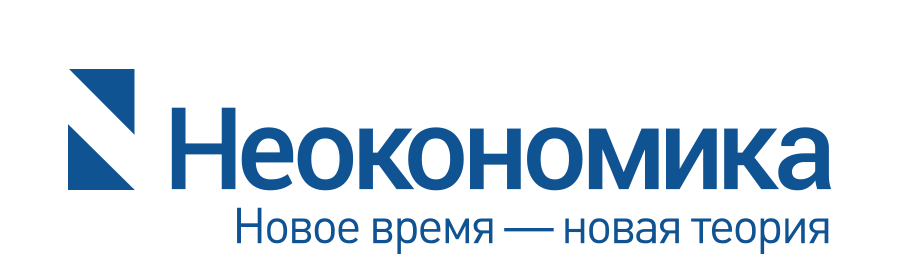 Формирование финансового сектора
13 июня 2023 года, г.Москва
Курс «Введение в неокономику»
Генезис и аксиоматика неокономики
Неокономика и все-все-все
Деньги, разделение труда и воспроизводственный контур
Воспроизводственный контур, взаимодействие контуров
Формирование финансового сектора
neoconomica.org
Различения
neoconomica.org
Воспроизводственный контур
Определение:

«Воспроизводственный контур — это замкнутая экономическая система, сбалансированная по производству и потреблению, и характеризующаяся полным использованием имеющихся ресурсов»

Теоретический воспроизводственный контур может быть выстроен:
- относительно какого-либо товара;
 относительно фирмы (редко).

В этом случае нас интересует:
- численность людей в этом воспроизводственном контуре, которая, в случае товара, делает возможным его производство и потребление, или, в случае фирмы, делает возможным ее функционирование;
- продуктивность воспроизводственного контура.
neoconomica.org
Богатый и бедный ВК: взаимодействие
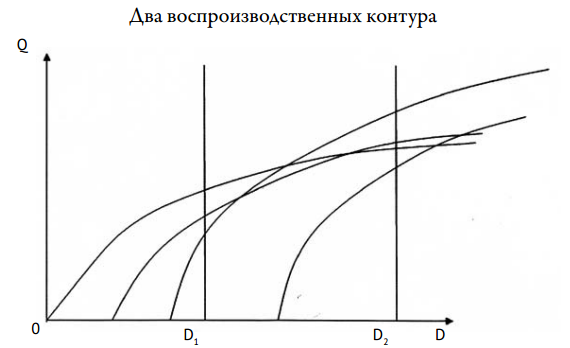 Продуктивность (D) — это безразмерная величина, показывающая нам относительную эффективность использования одного часа рабочего времени с точки зрения возможности достижения определенного уровня потребления.
В каждом из них мы можем рассчитать внутренние пропорции обмена, внутренние цены. Цены будут различаться: что-то больше, что-то меньше. Это не есть основания для торговли: нарушается целостность ВК
 По итогам взаимодействия должен сформироваться контур, более продуктивный, нежели наиболее продуктивный из участвующих во взаимодействии; ВК есть сущностно не рынок, но распределение!
 «Цена» на один и тот же «базовый» товар может быть разной!
 ВК могут взаимодействовать рычночно, если вводятся деньги как экстерналия.
 Без денег: реципрокный обмен или какой-то «бартер».
neoconomica.org
Богатый и бедный ВК: взаимодействие
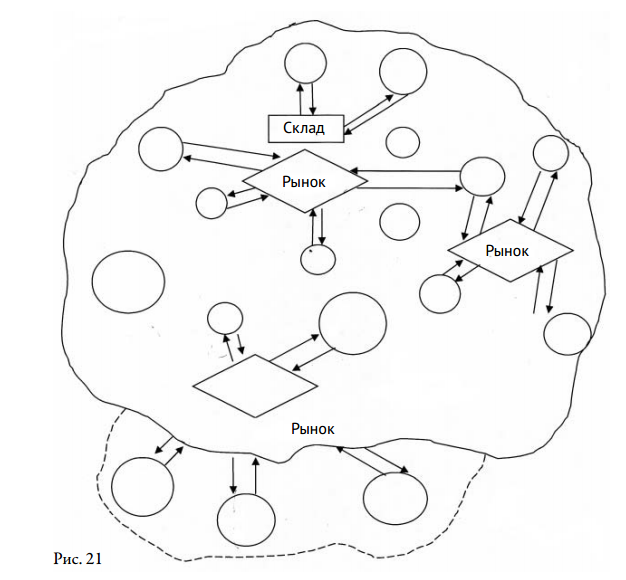 Приходит мужик с ружьем и купец с деньгами;
 Они собирают дань натурой – и покупают товары за монеты;
 ВК начинают пользоваться «складом» и рынками у них;
 ВК начинают глубоко специализироваться. 
 ВК начинают монетизировать свои запасы: не в продукции, но в деньгах
 ВК разрушается


 Два варианта подсчета богатства ВК: в общих ценах и в локальных
neoconomica.org
Богатый и бедный ВК: взаимодействие
Предположим, деньги есть. 
 Для торговли между ними необходимо: дифференциация доходов внутри бедного контура и снижение стоимости труда, доведение его до эквивалента по базовому товару.
 Торговая деятельность: экономия времени
neoconomica.org
Богатый и бедный ВК: взаимодействие
До и после начала взаимодействия: бедный ВК (развивающаяся страна)
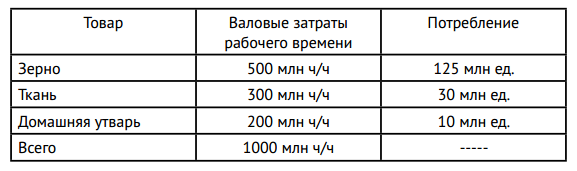 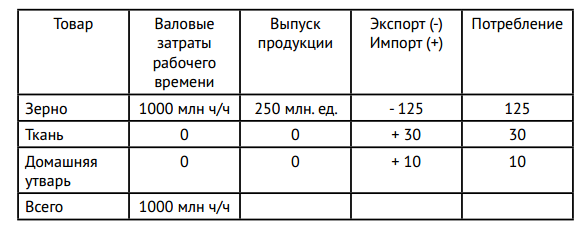 neoconomica.org
Богатый и бедный ВК: взаимодействие
После начала взаимодействия: богатый ВК (развитая страна), ч/ч
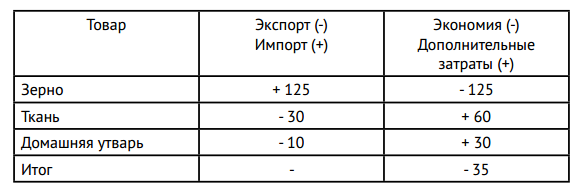 Структура цен (1 доллар = 40 тугриков):
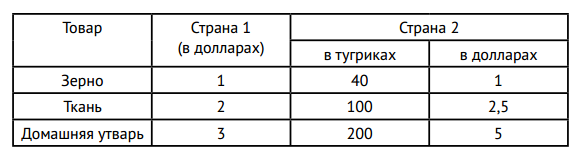 neoconomica.org
Богатый и бедный ВК: взаимодействие
Структура цен (1 доллар = 40 тугриков):
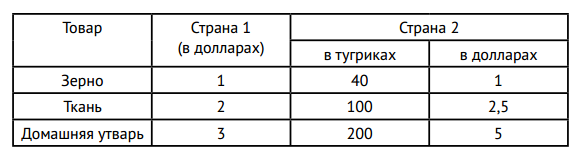 Торговый баланс
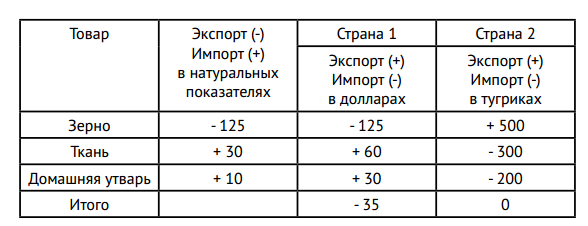 neoconomica.org
Лекция №5: итоги
Разобраны варианты денежного взаимодействия контуров с их постепенной деградацией
 Дан генезис финансового сектора и источники его прибыли
neoconomica.org
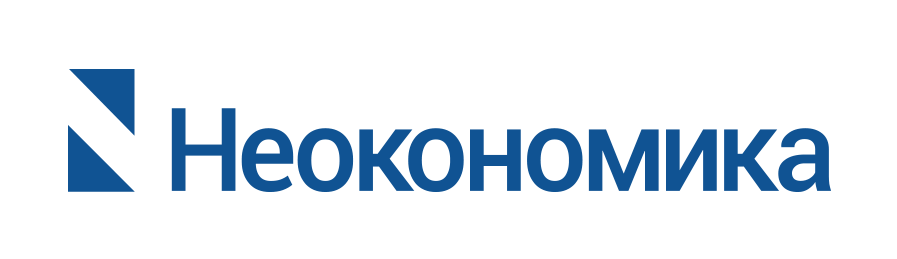 Спасибо за внимание!
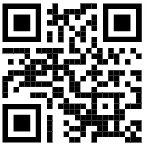 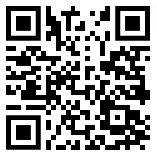 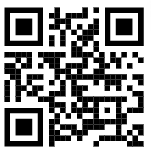 neoconomica.org
www.youtube.com/neoconomica
t.me/neoconomica